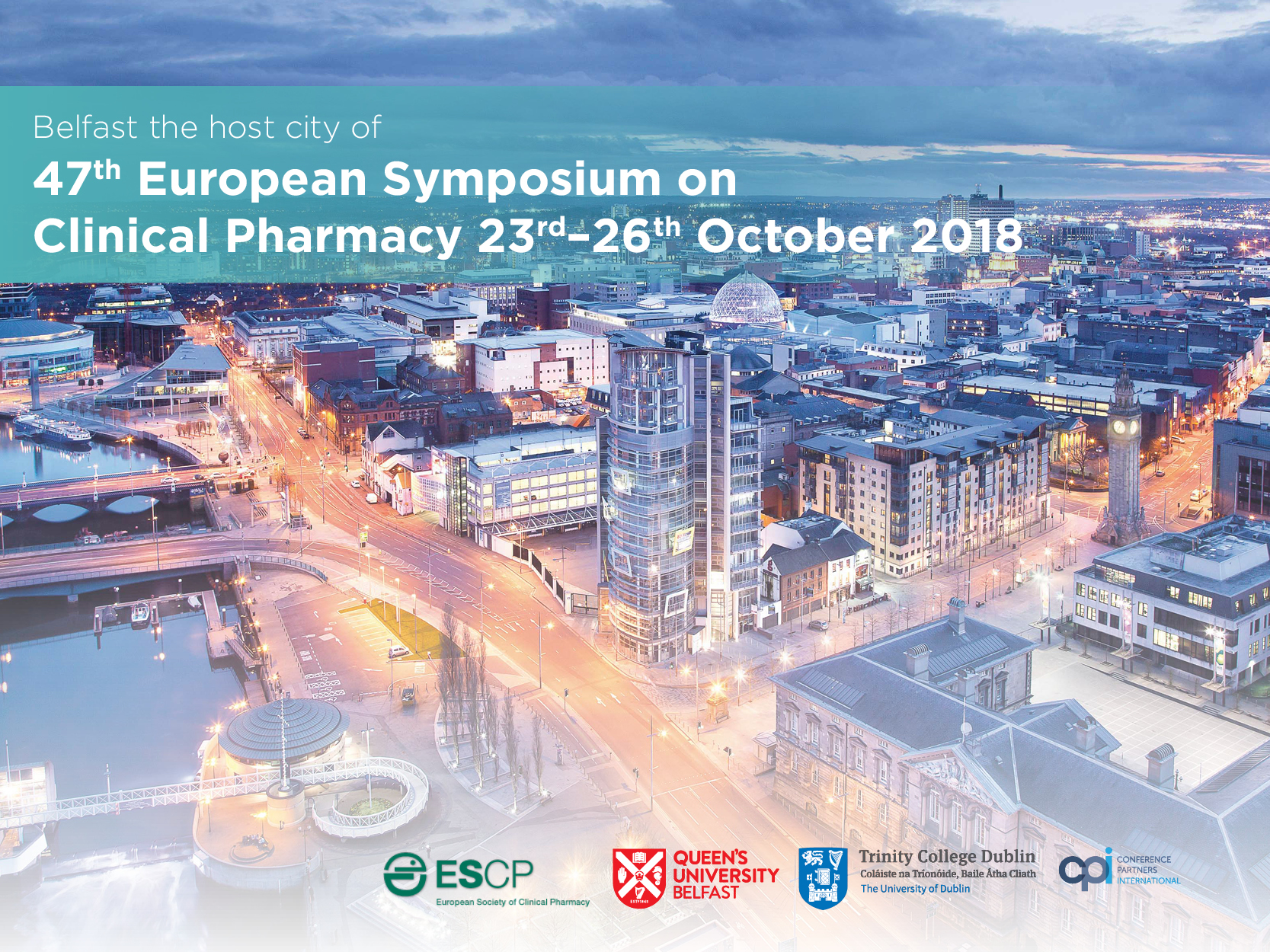 www.escpweb.org
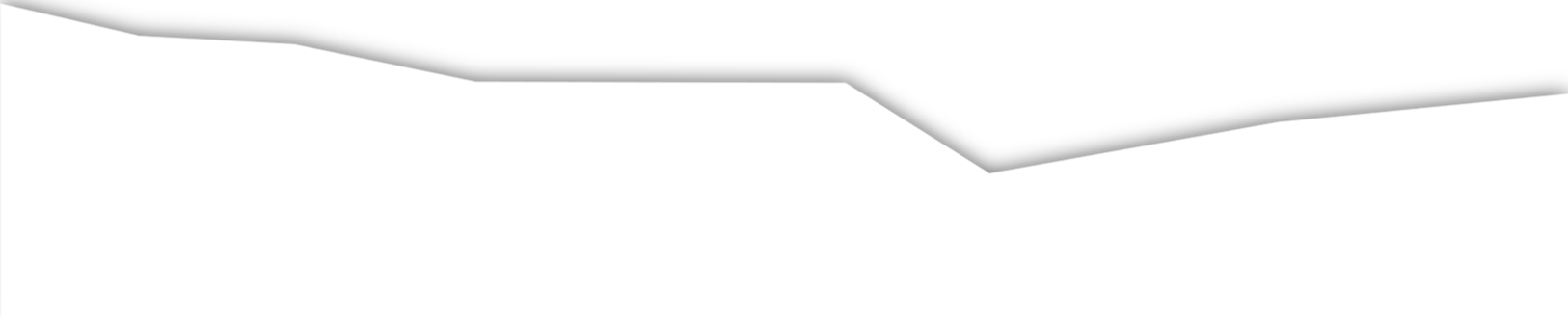 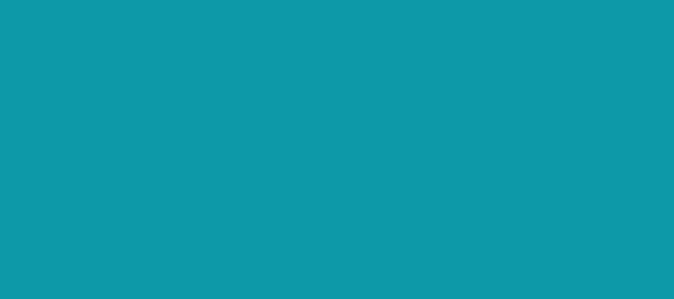 PROGRAMME OVERVIEW
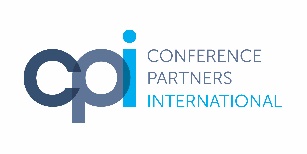 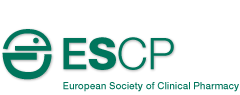 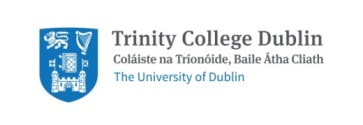 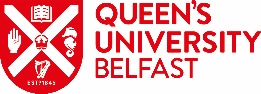 www.escpweb.org
[Speaker Notes: Wheel at Belfast City Hall, Northern Ireland
Image ID: 23935117]
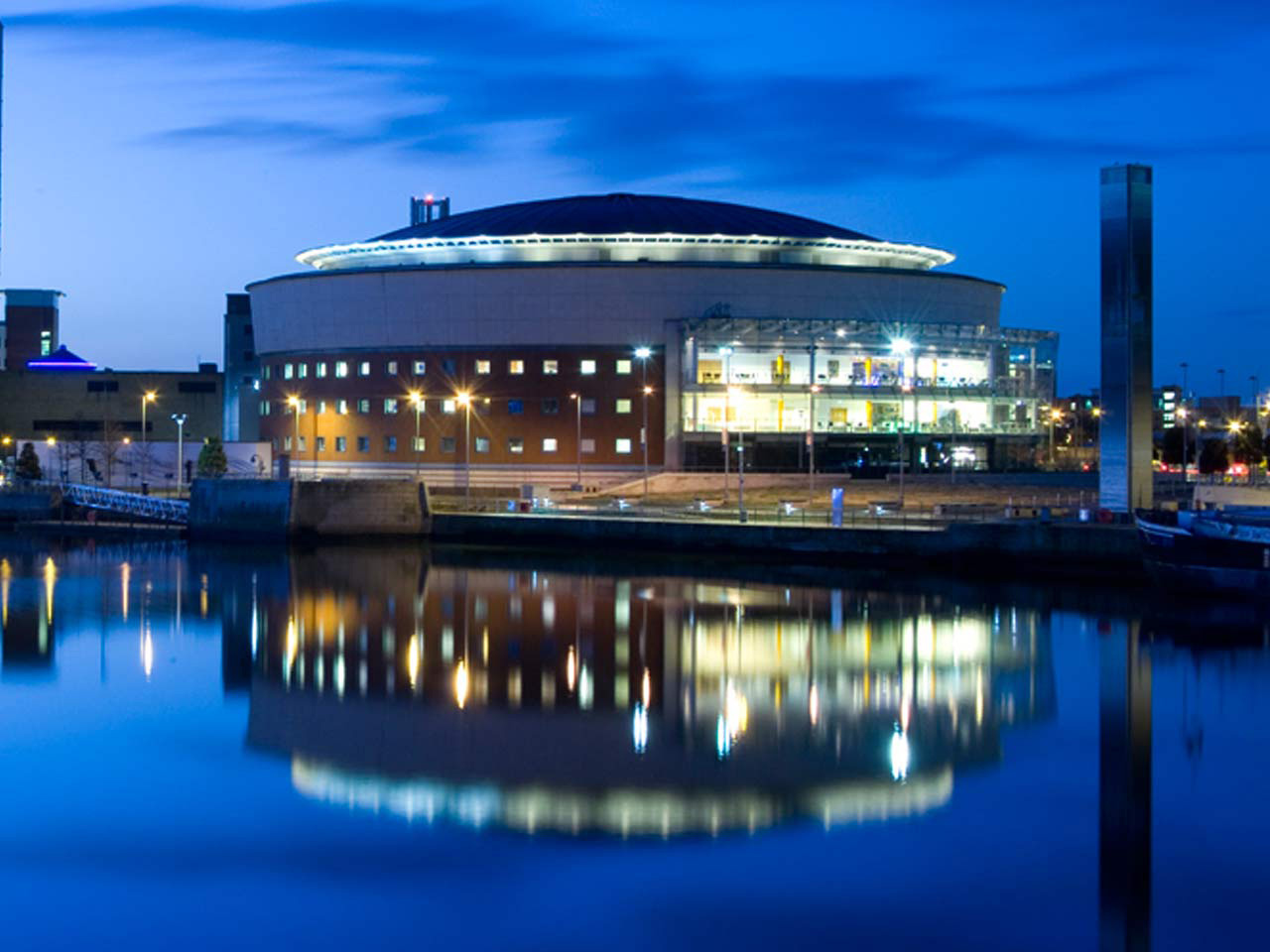 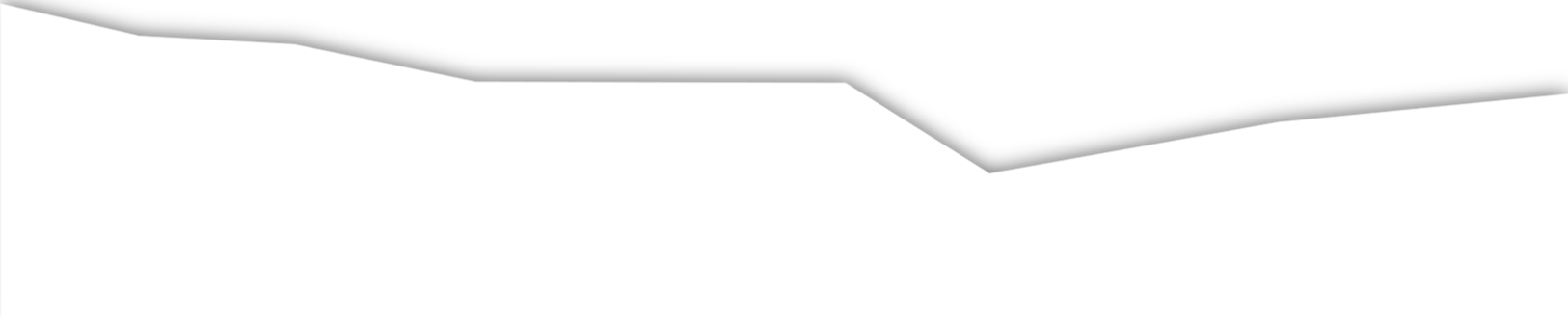 CONFERENCE VENUE 
BELFAST WATERFRONT
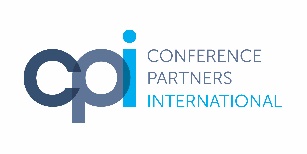 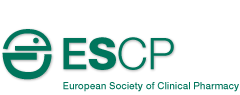 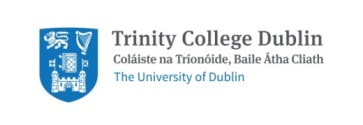 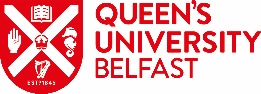 www.escpweb.org
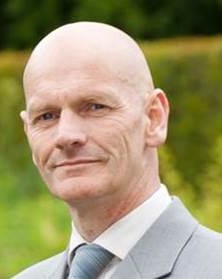 Masterclass Evening Opening Lecture
‘We are what we eat’
Chris Elliott
Professor of Food Safety, Queen’s University Belfast
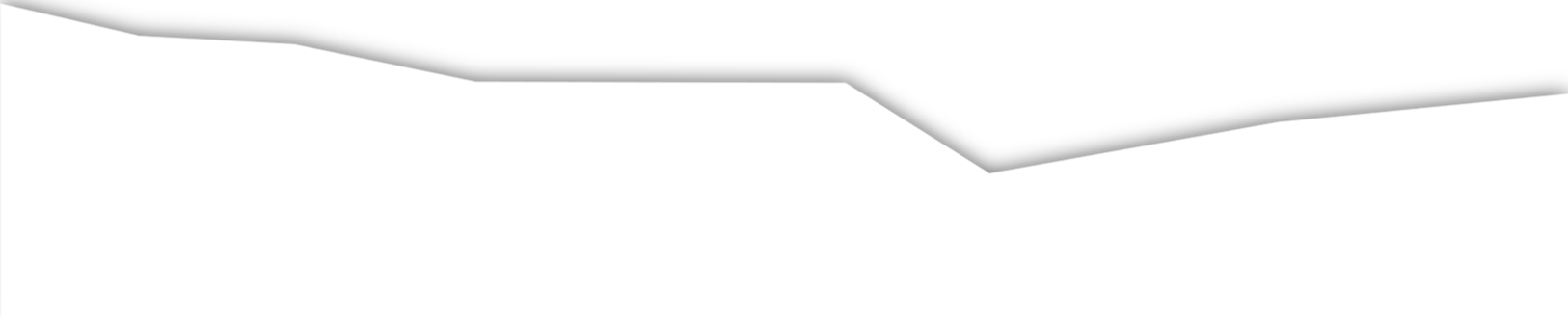 23rd October
Riddel Hall
Queen’s University
Belfast
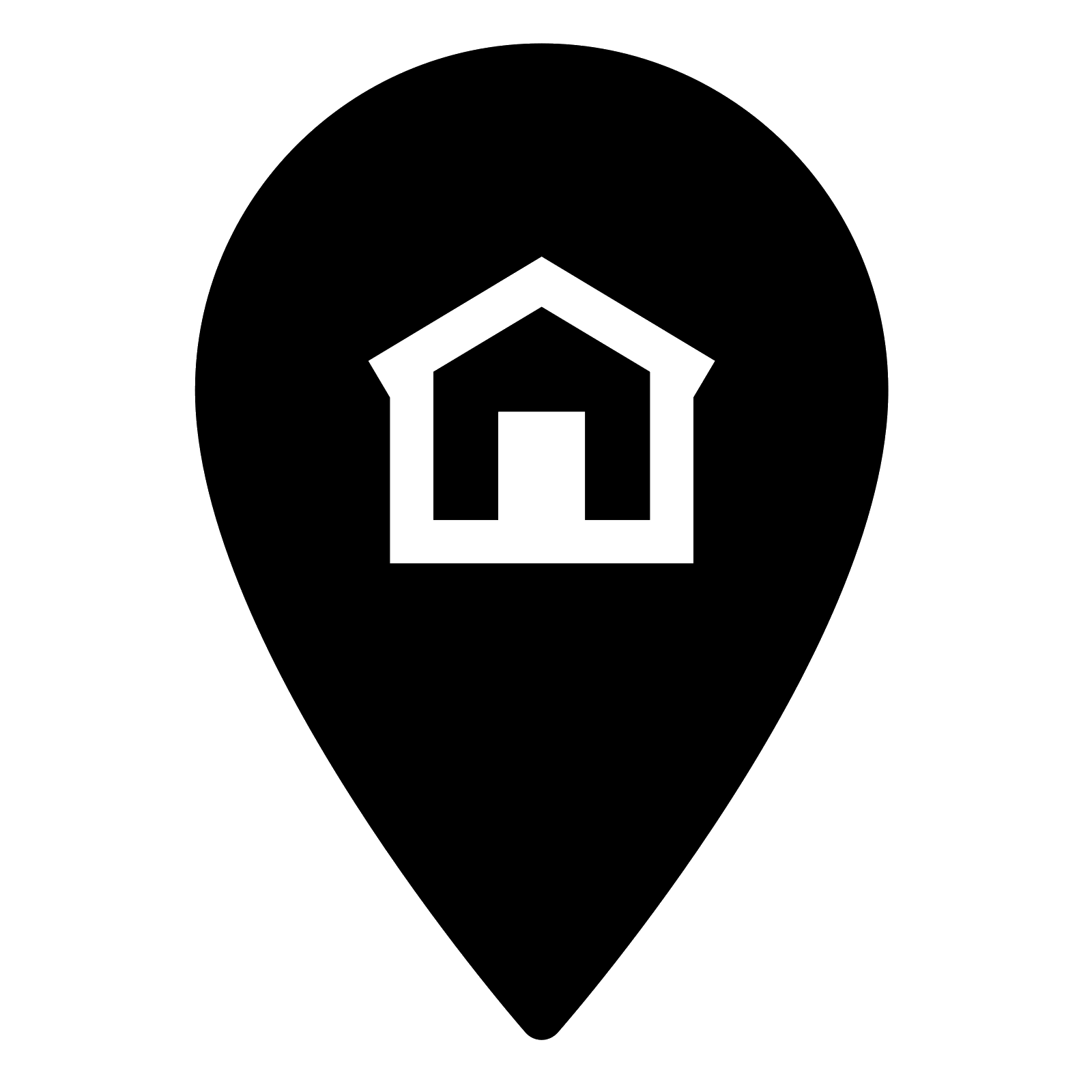 Symposium Lecture
‘Personalised/precision/stratified medicine – basic concepts’
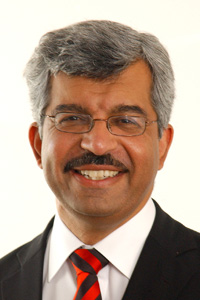 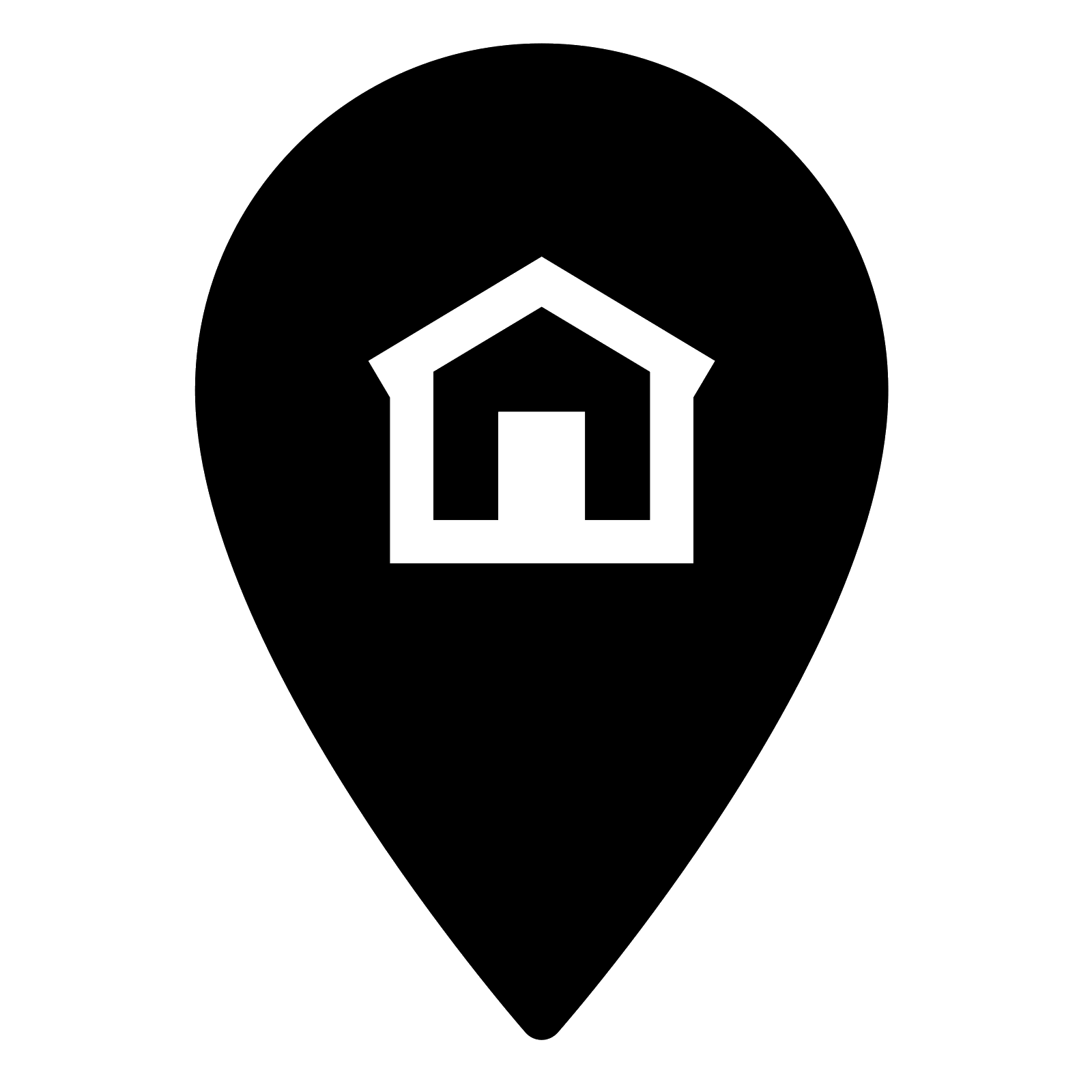 24th to 26th October
Belfast Waterfront Conference
& Exhibition Centre
Sir Munir Pirmohamed
Chair in Medicine, University of Liverpool
[Speaker Notes: Wheel at Belfast City Hall, Northern Ireland
Image ID: 23935117]
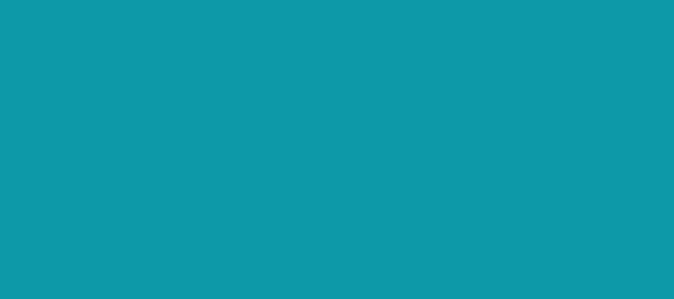 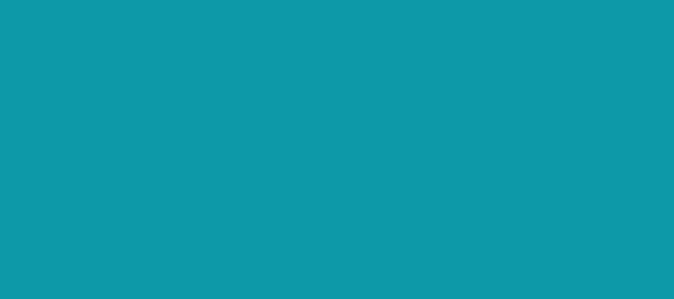 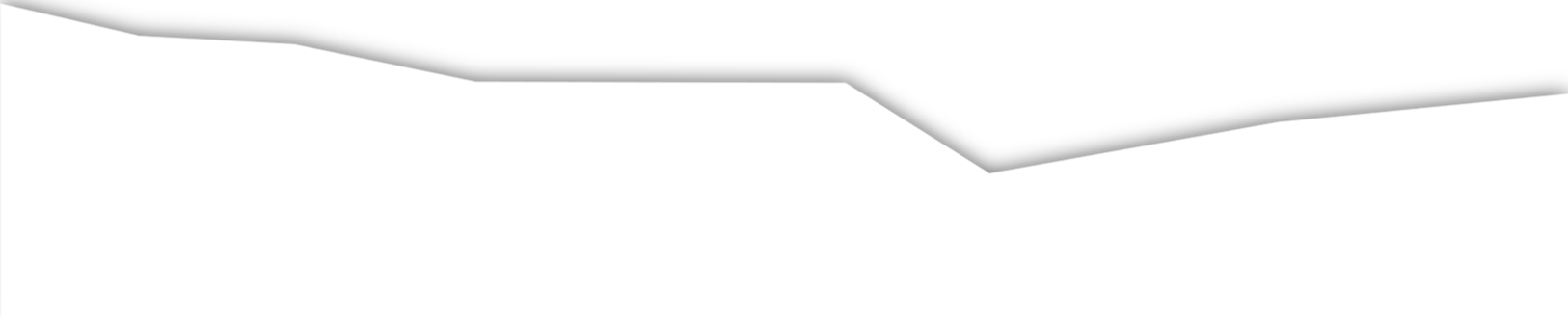 ESCP 2018 Symposium
Important dates and deadlines
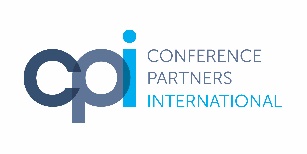 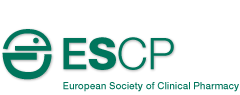 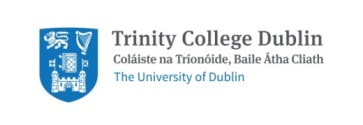 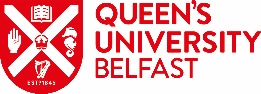 www.escpweb.org
[Speaker Notes: Wheel at Belfast City Hall, Northern Ireland
Image ID: 23935117]